บทที่ 1 ความรู้เบื้องต้นเกี่ยวกับการประกอบธุรกิจ
ความหมายของธุรกิจ
ความสำคัญของธุรกิจ
วัตถุประสงค์ / เป้าหมายของธุรกิจ
ประโยชน์ของธุรกิจ
ประเภทของธุรกิจ
ปัจจัยการผลิต
หน้าที่ในการประกอบธุรกิจ
ลักษณะสำคัญของธุรกิจชุมชน
รูปแบบของการแข่งขัน
ความหมายของธุรกิจ
2
การดำเนินชีวิตของมนุษย์ในสมัยโบราณ จำนวนประชากรของมนุษย์มีจำนวนน้อย แต่ละคนและแต่ละครอบครัวจะดำรงชีวิตอยู่ด้วยตนเองตามลำพัง โดยสร้างที่พักอาศัย ทำเครื่องนุ่งห่ม เพาะปลูกพืช และล่าสัตว์เพื่อเลี้ยงชีพของตนเองตามความสามารถของแต่ละคน
สังคมของมนุษย์ขยายขึ้น การดำเนินชีวิตของมนุษย์ มีความถนัดไม่เหมือนกันจึงเกิดระบบการแลกเปลี่ยน โดยการใช้ของแลกของ (Barter System)
การนำของแลกของมีปัญหาเกิดขึ้น หรือบางครั้งความต้องการของคนที่นำมาแลกไม่ตรงกัน ดังนั้นระบบการแลกเปลี่ยนของต่อของจึงเปลี่ยนไปใช้สื่อกลางในการแลกเปลี่ยน 
แต่ละยุค มีการใช้สื่อกลางในการแลกเปลี่ยนขึ้นอยู่กับความพอใจของคนในแต่ละยุคนั้น เช่น เปลือกหอย ทองคำ ฯลฯ ซึ่งได้มีการพัฒนาเปลี่ยนแปลงอยู่ตลอดเวลา
ความหมายของธุรกิจ(ต่อ)
3
นักวิชาการต่าง ๆ ได้ให้ความหมายของธุรกิจ  (Business)   ไว้ดังนี้
ริกกี้  ดับเบิ้ลยู.  กริฟฟริ้น  และโรนัลด์  เจ.  เอ็บเบิร์ด  (Ricky  W.  Griffin  &  Ronald  J.  Ebert)  ได้ให้ความหมายของธุรกิจไว้ว่า  
     “กิจการที่ทำการผลิตสินค้าขึ้นมา   มีการจำหน่ายสินค้าหรือให้บริการ  โดยหวังผลกำไร”
โจเซฟ  ที. สตรับ   และเรมอนด์  เอฟ.  แอ็ตเนอร์  (Jqseph  T.  Straub  and  Raymond  F.  Attnet)  ได้ให้ความหมายของธุรกิจไว้ว่า  
       “องค์การที่ดำเนินงานในการผลิตสินค้าและให้บริการโดยหวังผลกำไร”
สรุปได้ว่า  ธุรกิจ  หมายถึง  กระบวนการของธุรกิจนับตั้งแต่การผลิต  การจำหน่ายสินค้า  และบริการตามความต้องการของผู้บริโภค   โดยได้รับกำไรเป็นผลตอบแทน
-    ส่วนการประกอบธุรกิจนั้น  หมายถึง  การดำเนินกิจกรรมทางธุรกิจเกี่ยวกับการผลิตสินค้าและบริการ   ตลอดจนการนำสินค้าและบริการนั้นๆ  จัดจำหน่ายให้กับผู้บริโภคกลุ่มเป้าหมายให้ได้อย่างทั่วถึง
ความหมายของธุรกิจ(ต่อ)
4
จากความหมายดังกล่าวธุรกิจ  จึงมีส่วนประกอบสำคัญ  ดังนี้
			1.   การผลิต  (Productions)   หมายถึง  การดำเนินกิจกรรมการผลิตวัตถุดิบ  และสินค้าสำเร็จรูป  ซึ่งรวมถึง  การผลิตผลิตผลทางการเกษตรทุกชนิด  เช่น  การผลิตผลิตผลต่าง ๆ  พืชไร่  ป่าไม้  เหมืองแร่   เป็นต้น
			2.   การจัดจำหน่าย  (Distributions)  หมายถึง  การดำเนินกิจกรรมเกี่ยวกับการขายสินค้า   ทั้งสินค้าสำเร็จรูปจากผู้ผลิตให้ผู้บริโภคหรือสินค้ากึ่งสำเร็จรูป    ให้แก่ธุรกิจที่ทำการผลิตสินค้าสำเร็จรูป 
			3.   การบริการ  (Services)  หมายถึง  การดำเนินธุรกิจเกี่ยวกับการให้บริการ  เช่น  ธุรกิจโรงแรม  กิจการขนส่ง   หรือการประกันภัย  เป็นต้น
			4.   กำไร  (Profit)   หมายถึง  ผลตอบแทนที่ผู้ประกอบการจะได้รับการดำเนินงาน  เป็นผลแตกต่างระหว่างรายได้ของธุรกิจและค่าใช้จ่าย   ซึ่งเป็นปัจจัยจูงใจให้ผู้ประกอบการสนใจดำเนินธุรกิจ  แต่อย่างไรก็ตามผู้ประกอบการย่อมต้องยอมรับความเสี่ยงจากการลงทุนด้วย
ความสำคัญของธุรกิจ
5
มนุษย์ทุกคนมีความต้องการที่เหมือนกันอยู่ 2 ประเภทใหญ่ ๆ คือ 
ความต้องการที่จำเป็นขั้นพื้นฐานต่อการดำรงชีวิต (Needs) ได้แก่ปัจจัย 4 คือ อาหารเครื่องนุ่งห่ม ที่อยู่อาศัย และยารักษาโรค 
สิ่งที่มนุษย์อยากมี (Wants) แต่ถ้าไม่มีสิ่งเหล่านี้ มนุษย์ก็ยังสามารถดำรงชีวิตอยู่ได้ เช่น รถยนต์ โทรทัศน์ เครื่องปรับอากาศ เป็นต้น 
ดังนั้นธุรกิจจึงมีความสำคัญต่อการดำเนินชีวิต/ธุรกิจของมนุษย์ เพราะธุรกิจเป็นแหล่งผลิตสินค้าและบริการ เพื่อสนองความต้องการของมนุษย์ทั้ง 2 ประเภทดังที่กล่าวมาแล้ว
สินค้าคือสิ่งของที่มีตัวตน สามารถมองเห็นและจับต้องได้ เช่น รถยนต์ อาหาร เสื้อผ้า เป็นต้น ตัวอย่างของธุรกิจที่เป็นแหล่งผลิตสินค้า เช่นโรงงานผลิตรถยนต์ โรงงานผลิตเสื้อผ้า เป็นต้น 
สำหรับการให้บริการนั้น หมายถึง สิ่งที่ไม่มีตัวตน ไม่สามารถมองเห็นหรือจับต้องได้ แต่สามารถกำหนดราคาเพื่อซื้อขายกันได้ ตัวอย่างเช่นการให้บริการของสถานเริงรมย์       บริการเสริมสวย บริการซักรีด บริการขนส่ง บริการด้านการสื่อสารเป็นต้น
วัตถุประสงค์/เป้าหมายของธุรกิจ
6
การประกอบธุรกิจต่าง ๆ ไม่ว่าจะเป็นธุรกิจประเภทใดก็ตาม เป้าหมายคือ กำไร แต่นอกเหนือจากกำไรแล้ว ยังมีสิ่งอื่นอีกที่ธุรกิจจะต้องคำนึงถึงเช่น ความรับผิดชอบต่อผู้บริโภค ความรับผิดชอบต่อสังคม ความรับผิดชอบต่อลูกจ้างพนักงาน ฯลฯ
วัตถุประสงค์ของธุรกิจ (Business Goals) ที่สำคัญมี 4 ข้อ ดังนี้          1. เพื่อความมั่นคงของกิจการ เมื่อธุรกิจเริ่มดำเนินการขึ้น เจ้าของธุรกิจก็มีความประสงค์จะผลิตสินค้า หรือบริการเพื่อสนองความต้องการของผู้บริโภคต่อไปอย่างต่อเนื่องโดยไม่มีที่สิ้นสุด
          2. เพื่อความเจริญเติบโตของธุรกิจ นอกจากความมั่นคงของกิจการแล้ว ธุรกิจยังต้องการที่จะเจริญเติบโตขึ้นเรื่อย ๆ โดยการขยายกิจการให้ใหญ่ขึ้น มีสาขาเพิ่มขึ้น มีพนักงานเพิ่มขึ้นเพื่อให้เกิดความมั่นคงทั้งทางการเงินและฐานะทางสังคม          3. เพื่อผลประโยชน์หรือกำไร สิ่งที่จูงใจให้เจ้าของธุรกิจดำเนินธุรกิจต่อไป คือ กำไร ถ้าธุรกิจไม่มีกำไรกิจการนั้นก็ไม่สามารถดำเนินต่อไปได้ การที่ธุรกิจจะมีกำไรได้นั้น คือ ต้องจำหน่ายสินค้าหรือได้รับค่าบริการในราคาสูงกว่าค่าใช้จ่าย หรือต้นทุนที่ได้เสียไปในการผลิตสินค้าหรือบริการนั้น
วัตถุประสงค์/เป้าหมายของธุรกิจ (ต่อ)
7
4. เพื่อความรับผิดชอบต่อสังคม การดำเนินธุรกิจจะต้องคำนึงถึงจารีตประเพณี ศีลธรรมอันดีงามของสังคมด้วย ธุรกิจจะต้องไม่ดำเนินการที่ขัดต่อกฎหมายหรือขัดต่อประเพณี ศีลธรรมอันดีงามของสังคม ธุรกิจจะต้องคำนึงถึงผู้บริโภค คำนึงถึงสภาพแวดล้อม ต้องช่วยพัฒนาชีวิตและความเป็นอยู่ของสังคมให้ดีขึ้น เช่น การไม่ปล่อยน้ำเสียลงในแม่น้ำลำคลอง การไม่ผลิตสินค้าที่มีสารพิษตกค้าง การไม่ตัดไม้ทำลายป่า การไม่ก่อให้เกิดมลพิษ ฯลฯ
          จากวัตถุประสงค์ของธุรกิจดังกล่าว จัดว่าเป็นวัตถุประสงค์ส่วนใหญ่ของธุรกิจเอกชน แต่ยังมีการประกอบธุรกิจบางประเภทที่ไม่ได้หวังผลกำไร (Social Prestige) ได้แก่ กิจการประเภทสาธารณูปโภค (Public Utilities) ต่าง ๆ เช่น การดำเนินกิจการของการไฟฟ้า การประปา การสื่อสารแห่งประเทศไทย เป็นต้น กิจการดังกล่าวดำเนินการโดยรัฐบาล ซึ่งมีวัตถุประสงค์เพื่อให้ประชาชนกินดีอยู่ดี มีความสะดวกสบาย
ประโยชน์ของธุรกิจ
8
ธุรกิจผลิตสินค้าและบริการเพื่อสนองความต้องการของมนุษย์ในสังคม          เนื่องจากความต้องการของคนเราแตกต่างกัน และมีความต้องการไม่มีที่สิ้นสุด โดยความต้องการของคนเราจะเพิ่มขึ้นตลอดเวลา เพื่อสร้างความพึงพอใจและความสะดวกสบายแก่ตนเอง ธุรกิจจึงมีหน้าที่ในการจัดหาสิ่งต่าง ๆ มาบริการสนองความต้องการดังกล่าว

2.  ธุรกิจช่วยกระจายสินค้าจากผู้ผลิดไปสู่ผู้บริโภค          เมื่อธุรกิจประเภทผู้ผลิตสินค้า เช่น โรงงานอุตสาหกรรมผลิตสินค้าออกมาแล้ว การที่สินค้าจะกระจายไปสู่ผู้บริโภคได้นั้นจำเป็นต้องอาศัยธุรกิจประเภทอื่นช่วยกระจายสินค้าไปสู่ผู้บริโภค เป็นต้นว่าธุรกิจการขนส่ง ทั้งทางบก ทางน้ำ ทางอากาศพ่อค้าคนกลาง การประชาสัมพันธ์ การบริการด้านการเงินของธนาคาร การสื่อสาร ฯลฯ
ประโยชน์ของธุรกิจ (ต่อ)
9
3.  ธุรกิจเป็นแหล่งตลาดแรงงาน ในการดำเนินการธุรกิจมีความจำเป็นต้องใช้แรงงาน เพื่อทำการผลิตสินค้าหรือบริการ ดังนั้นการดำเนินธุรกิจจึงทำให้คนมีงานทำ สามารถหารายได้เพื่อเลี้ยงตัวเองและครอบครัวได้ ทำให้ชีวิตความเป็นอยู่ของคนในสังคมดีขึ้น นอกจากนั้นการที่ธุรกิจกระจายไปอยู่ตามส่วนต่าง ๆ ของประเทศ ก็เป็นการกระจายรายได้และตลาดแรงงานไปสู่ท้องถิ่นอีกด้วย
4.  ธุรกิจเป็นแหล่งเพิ่มรายได้ให้แก่รัฐบาล เมื่อการดำเนินธุรกิจมีผลกำไร ผู้ประกอบธุรกิจมีหน้าที่เสียภาษีให้รัฐบาลตามที่กฎหมายกำหนด ทำรายได้ของรัฐเพิ่มขึ้นและรายได้ดังกล่าวรัฐบาลนำไปใช้ในการพัฒนาประเทศ ได้แก่ การสร้างโรงพยาบาล สร้างถนน สร้างโรงเรียน ซึ่งสิ่งเหล่านี้เป็นการสร้างคุณภาพชีวิต ให้เกิดแก่ประชาชน
 5.  ธุรกิจช่วยพัฒนาเศรษฐกิจของประเทศในการผลิตสินค้าและบริการของธุรกิจในระยะแรก ๆ ก็เพื่อสนองความต้องการของประชาชนในท้องถิ่น จังหวัดและประเทศ แต่เมื่อธุรกิจขยายตัวเติบโตขึ้นสามารถผลิตสินค้าและบริการได้มาก จนเกิดความต้องการของคนในประเทศ จึงต้องส่งสินค้าออกไปจำหน่ายยังต่างประเทศ ทำให้รายได้เข้าประเทศ เป็นการพัฒนาเศรษฐกิจของประเทศได้อีกทางหนึ่ง
ประเภทของธุรกิจ
10
1.  แบ่งประเภทของธุรกิจตามลักษณะของกิจกรรมที่ธุรกิจกระทำ แบ่งออกได้ 8 ประเภท ดังนี้1.  ธุรกิจการเกษตร (Agriculture) เช่น การทำนา การทำไร่ การทำสวน การทำป่าไม้  การทำปศุสัตว์ 2.  ธุรกิจอุตสาหกรรม (Manufacturing) เช่น ธุรกิจผลิตสินค้าเพื่ออุปโภค แบ่งเป็น2 ลักษณะ ดังนี้               2.1  อุตสาหกรรมในครัวเรือน จัดเป็นอุตสาหกรรมขนาดเล็ก ใช้แรงงานเฉพาะสมาชิกในครอบครัว ลงทุนไม่สูงนักส่วนใหญ่เป็นการใช้เวลาว่างจากการประกอบอาชีพหลัก คือ การทำนาทำไร่ ขณะที่รอเก็บเกี่ยวพืชผลก็ใช้เวลาว่างมาทำอุตสาหกรรมในครัวเรือน ได้แก่ อุตสาหกรรมทอผ้า อุตสาหกรรมเครื่องปั้นดินเผา อุตสาหกรรมทำเครื่องเขิน อุตสาหกรรมทำเครื่องจักสาน ฯลฯ               2.2  อุตสาหกรรมโรงงาน เป็นอุตสาหกรรมที่ผู้ผลิตสินค้ามีโรงงาน มีเครื่องจักรที่ใช้ในการผลิตสินค้าได้ครั้งละจำนวนมาก มีการจ้างแรงงานจากบุคคลภายนอก ได้แก่ โรงงานผลิตรถยนต์ โรงงานผลิตเฟอร์นิเจอร์ โรงงานผลิตอาหารสำเร็จรูป โรงงานผลิตพลาสติก ฯลฯ3.  ธุรกิจเหมืองแร่ (Mineral) เช่นการทำเหมืองแร่ชนิดต่าง ๆ การขุดเจาะถ่านหิน การขุดเจาะนำทรัพยากรธรรมชาติต่าง ๆ มาใช้4.  ธุรกิจการพาณิชย์ (Commercial) เป็นธุรกิจที่ทำหน้าที่กระจายสินค้าที่ผลิตจากอุตสาหกรรมต่าง ๆ ไปสู่ผู้บริโภค ทำให้ผู้บริโภคได้อุปโภคบริโภคสินค้าตามความต้องการ เช่น ธุรกิจพ่อค้าคนกลาง ผู้ค้าส่ง ผู้ค้าปลีก ตัวแทนจำหน่ายสินค้าต่าง ๆ
ประเภทของธุรกิจ (ต่อ)
11
1.  แบ่งประเภทของธุรกิจตามลักษณะของกิจกรรมที่ธุรกิจกระทำ แบ่งออกได้ 8 ประเภท (ต่อ) 5. ธุรกิจการก่อสร้าง (Construction) เป็นธุรกิจที่ทำหน้าที่ในการนำวัสดุต่าง ๆ ได้แก่ อิฐ หิน ปูน ทราย มาใช้ในการก่อสร้าง เช่น การสร้างถนน สร้างอาคาร สร้างเขื่อน ก่อสร้าง เป็นต้น6. ธุรกิจการเงิน (Finance) เป็นธุรกิจที่ทำหน้าที่ส่งเสริมให้ธุรกิจอื่นทำงานได้คล่องตัวขึ้น เนื่องจากในการทำธุรกิจจะต้องเริ่มจากการลงทุน ซึ่งต้องใช้เงินในการลงทุน เช่น นำมาซื้อที่ดิน ปลูกสร้างอาคาร จ้างคนงาน ซื้อวัตถุดิบ ซื้อเครื่องจักร ฯลฯซึ่งถือว่าธุรกิจการเงินเป็นแหล่งที่ธุรกิจอื่นสามารถติดต่อในการจัดหาทุนได้ นอกจากนั้นในการสั่งซื้อสินค้าจากต่างประเทศ  หรือส่งสินค้าไปขายต่างประเทศ ธุรกิจการเงินจะทำหน้าที่เป็นตัวกลางในการติดต่อซื้อขายชำระเงินระหว่างกัน ธุรกิจที่จัดเป็นธุรกิจการเงิน ได้แก่ ธุรกิจประเภทธนาคาร บริษัทประกันภัย บริษัทการเงิน7.  ธุรกิจให้บริการ (Service) เป็นธุรกิจที่อำนวยความสะดวกสบายให้แก่ผู้บริโภค ได้แก่ ธุรกิจการขนส่ง ธุรกิจการสื่อสารธุรกิจการท่องเที่ยว ธุรกิจการโรงแรม ฯลฯ8.  ธุรกิจอื่น ๆ เป็นธุรกิจที่นอกเหนือจากธุรกิจประเภทที่กล่าวมาแล้วข้างต้น ได้แก่ ผู้ประกอบธุรกิจ อาชีพอิสระต่าง ๆ เช่น วิศวกร แพทย์ สถาปัตย์ ช่างฝีมือ ประติมากรรม ฯลฯ
ประเภทของธุรกิจ (ต่อ)
12
2.	ประเภทของธุรกิจแบ่งตามลักษณะของการดำเนินงานได้  3 รูปแบบใหม่ ๆ คือ
	1.   การพาณิชย์  (Commerces)  หมายถึง   การดำเนินการด้านการซื้อขายแลกเปลี่ยน  รวมทั้งกิจการขายปลีก  (Retail)   การขายส่ง  (Wholesale)   กิจการคลังสินค้า  (Warehousing)   การขนส่ง  (Transporting)   การประกันภัย  (Insurancing)   การธนาคาร  (Banking)
 	2.   การอุตสาหกรรม  (Industry)  หมายถึง  การดำเนินการผลิตสินค้าและบริการ  (Goods  and  Service)  สินค้าและบริการที่มีการผลิตขึ้น  ได้แก่  สินค้าอุปโภคบริโภค  (Consumer’s  Goods)   คือ สินค้าที่ผู้นำไปใช้ในการอุปโภคบริโภคได้ทันที  สินค้าอีกรูปแบบหนึ่ง คือ สินค้ากึ่งสำเร็จรูป   คือ  สินค้าที่จะนำไปอุปโภคทันทียังไม่ได้   แต่จะต้องถูกนำไปใช้ในการผลิตสินค้าและบริการชนิดอื่นต่อไป
	3.   การบริการ  (Service)	   หมายถึง  การดำเนินการด้านการให้บริการแก่ผู้ซื้อ   ได้แก่  กิจการโรงแรม   โรงภาพยนต์   การท่องเที่ยว   ธนาคาร  การขนส่ง  เป็นต้น
ประเภทของธุรกิจ (ต่อ)
13
การอุตสาหกรรม   อาจแบ่งแยกออกเป็นประเภทต่าง ๆ ได้  คือ
			2.1    Genetic  Industry     หมายถึง   ธุรกิจประกับการเกษตร   การเพาะปลูก  การเลี้ยงสัตว์
			2.2    Extratic  Industry  หมายถึง    ธุรกิจที่นำเอาทรัพยากรธรรมชาติมาใช้  เช่น  การทำเหมืองแร่  การประมง  การป่าไม้
			2.3    Manufacturing  Industry   หมายถึง  ธุรกิจที่นำเอาวัตถุดิบต่าง ๆ  (Raw  Material)  มาประกอบกันเป็นสินค้าสำเร็จรูป  (Finished  Goods)
			2.4    Construction  Industry   หมายถึง  ธุรกิจที่ดำเนินการการก่อสร้าง  อาคารบ้านเรือน  ถนน ฯลฯ
			2.5    Analytical  Industry  หมายถึง  อุตสาหกรรมที่นำเอาวัตถุอย่างเดียวมาใช้เพื่อผลิตสินค้าหลายประเภท   ตัวอย่างเช่น  อุตสาหกรรมกลั่นน้ำมัน
			2.6    Synthetic  Industry    หมายถึง  อุตสาหกรรมที่ผลิตสินค้า   ซึ่งต้องใช้วัตถุดิบและวัสดุหลายๆ  อย่างมาใช้ประกอบกัน  เช่น  อุตสาหกรรมทอผ้า
ปัจจัยการผลิต
14
ปัจจัยการผลิต  คือ ทรัพยากรที่ธุรกิจจำเป็นต้องใช้ในการผลิตสินค้าหรือบริการ มี 5 ปัจจัย ดังนี้
1.   แรงงาน  (Laber) ปัจจุบันเรียกว่า  ทรัพยากรมนุษย์  (Human  Resources) เป็นปัจจัยที่ทำงานให้ธุรกิจทั้งด้านกายภาพและทางด้านสติปัญญา   เป็นปัจจัยการผลิตที่สำคัญที่สุดในการผลิตสินค้าหรือบริการ
2.   เงินทุน  (Capital)   ธุรกิจจำเป็นต้องมีเงินทุนในการดำเนินงาน  ทั้งซื้อทรัพยากรต่าง ๆ  ใช้ในการว่าจ้างแรงงาน   ใช้ในการลงทุนซื้อสินทรัพย์ต่าง ๆ  และใช้เป็นค่าใช้จ่ายในการดำเนินงาน   ถ้าเป็นธุรกิจขนาดย่อมเงินลงทุนของธุรกิจมักมาจากเจ้าของธุรกิจ  ส่วนธุรกิจขนาดใหญ่เงินลงทุนของธุรกิจมาจากการขายหุ้นของกิจการ  และเงินทุนของกิจการอีกส่วนหนึ่งจะได้มากจากผลการดำเนินงานของธุรกิจ
3.    ผู้ประกอบการ  (Enterpreneurs)  เป็นผู้ริเริ่มและลงทุนในการดำเนินงาน  โดยจะเป็นผู้มองหา
       โอกาสในการดำเนินธุรกิจ   โดยยอมรับภาระความเสี่ยวจากการดำเนินงาน  และใช้ความสามารถทางด้านการจัดการเพื่อให้ธุรกิจนั้นประสบผลสำเร็จ   เจริญเติบโตก้าวหน้า
ปัจจัยการผลิต (ต่อ)
4.   ทรัพยากรทางด้านกายภาพ  (Physical  Resources)  เป็นทรัพยากรที่มีตัวตนสัมผัสได้  และธุรกิจมีไว้ใช้ในการดำเนินงาน   ซึ่งประกอบไปด้วย  ทรัพยากรธรรมชาติ  วัตถุดิบ   โรงงาน  สำนักงาน  เครื่องมือเครื่องจักร  อุปกรณ์ต่าง ๆ
5.   ทรัพยากรทางด้านสารสนเทศ  (Information  Resourse) ระบบสังคมปัจจุบันเป็นสังคมข้อมูลข่าวสาร   (Information  Society)   การดำเนินงานของธุรกิจต้องทันต่อเหตุการณ์   ผู้บริโภคหรือลูกค้ามีการใช้เทคโนโลยี  เช่น  คอมพิวเตอร์   อินเทอร์เน็ต   มีการซื้อขายสินค้าทางอีเล็กทรอนิกส์  (E – Commerces)   
       มีการติดต่อซื้อชายระหว่างธุรกิจกับธุรกิจ  (Business  to  Business  :  B2B)   เป็นต้น
หน้าที่ในการประกอบธุรกิจ
16
1.  การผลิต (Production) เป็นกิจกรรมในการแปรรูปวัตถุดิบให้เป็นสินค้าหรือบริการ เพื่อตอบสนองความต้องการของผู้บริโภค ทำให้ผู้บริโภคเกิดความพึงพอใจในการบริโภค กระบวนการผลิตสินค้าหรือบริการมีหลายขั้นตอน จึงจะได้สินค้าหรือบริการตามที่ผู้บริโภคต้องการ ผู้ประกอบธุรกิจจะต้องมีความรู้ในการผลิตเป็นอย่างดี จึงจะทำให้ได้สินค้าหรือบริการที่มีคุณภาพดี มีต้นทุนที่เหมาะสม ซึ่งปัจจัยสำคัญที่ผู้ประกอบธุรกิจต้องพิจารณา ได้แก่ การเลือกทำเลที่ตั้ง     การวางผังโรงงาน    การออกแบบสินค้า  การกำหนดตารางเวลาการผลิต  การตรวจสอบสินค้า
2.  การจัดหาเงินทุน (Capital) เงินทุนถือว่าเป็นปัจจัยที่มีความสำคัญในการประกอบธุรกิจ ผู้ประกอบธุรกิจจึงต้องมีการบริหารเงินทุนอย่างมีประสิทธิภาพ ทั้งการจัดสรรเงินทุนในการดำเนินงานให้เกิดประโยชน์สูงสุด และการจัดหาเงินทุนมาใช้ในการประกอบธุรกิจ ซึ่งมีแหล่งเงินทุน 2 แหล่ง ดังนี้ แหล่งเงินทุนภายใน (Internal Sources) เป็นเงินทุนที่ได้จากเจ้าของกิจการ อันได้แก่เงินที่นำมาลงทุน และจากกำไรสะสม  และแหล่งเงินทุนภายนอก (External Sources) เป็นเงินทุนที่ได้จากการกู้ยืมจากสถาบันการเงินภายนอกกิจการ เช่นธนาคารพาณิชย์ บริษัทเงินทุนและหลักทรัพย์ บรรษัทบริหาร ธุรกิจขนาดย่อย (บอย.) บริษัทประกันภัย เป็นต้น
หน้าที่ในการประกอบธุรกิจ (ต่อ)
17
3.  การจัดหาทรัพยากรด้านกำลังคน คนถือเป็นปัจจัยพื้นฐานที่สำคัญมากที่สุดในการประกอบธุรกิจ ผู้ประกอบธุรกิจจะต้องจัดหาบุคคลที่มีคุณภาพ และเหมาะสมกับตำแหน่งงาน โดยใช้หลักการ "จัดคนให้เหมาะกับงาน" (Put the right man in the right job) รวมทั้งเมื่อได้บุคลากรที่มีคุณภาพและเหมาะสมกับงานแล้ว ผู้ประกอบธุรกิจยังต้องรักษาบุคลากรดังกล่าวให้ปฎิบัติงานอยู่กับองค์กรตลอดไปอย่างมีความสุข ในการจัดหาทรัพยากรด้านกำลังคน ผู้ประกอบธุรกิจควรพิจารณาดังนี้   
	3.1  การวางแผนกำลังคน ด้านจำนวน คุณภาพและหน้าที่ความรับผิดชอบ  
	3.2  การสรรหากำลังคน   3.3  การคัดเลือกและการบรรจุ   3.4  การฝึกอบรม  และ
 	3.5  การประเมินผลการปฎิบัติงาน
4.  การบริหารการตลาด  เป็นกระบวนการที่ทำให้สินค้าหรือบริการถึงมือผู้บริโภค เพื่อตอบสนองความต้องการและสร้างความพึงพอใจสูงสุดแก่ผู้บริโภค ซึ่งการบริหารการตลาด ผู้ประกอบธุรกิจต้องอาศัยส่วนผสมทางการตลาด (Marketing mix) หรือเรียกว่า 6 P's เป็นเครื่องมือที่ทำให้ผู้บริโภคเกิดความพึงพอใจ ได้แก่   ผลิตภัณฑ์ (Pruduct),ราคา (Price),การจัดจำหน่าย (Place) การส่งเสริมการตลาด (Promoting) การบริการเฉพาะเจาะจง (Personalization) ความเป็นส่วนตัว (Privacy)
หน้าที่ในการประกอบธุรกิจ (ต่อ)
4.  การบริหารการตลาด  เป็นกระบวนการที่ทำให้สินค้าหรือบริการถึงมือผู้บริโภค เพื่อตอบสนองความต้องการและสร้างความพึงพอใจสูงสุดแก่ผู้บริโภค ซึ่งการบริหารการตลาด ผู้ประกอบธุรกิจต้องอาศัยส่วนผสมทางการตลาด (Marketing mix) หรือเรียกว่า 6 P's เป็นเครื่องมือที่ทำให้ผู้บริโภคเกิดความพึงพอใจ ได้แก่   
		ผลิตภัณฑ์ (Product)
		ราคา (Price)
		การจัดจำหน่าย (Place) 
		การส่งเสริมการตลาด (Promoting) 	
		การบริการเฉพาะเจาะจง (Personalization) 
		ความเป็นส่วนตัว (Privacy)
ลักษณะสำคัญของธุรกิจเอกชน
19
1.   สิทธิในการเป็นเจ้าของทรัพย์สิน  (The  Right  to Private  Property)  ในระบบการดำเนินงานของธุรกิจ   ผู้ประกอบการสามารถมีสิทธิในการซื้อการเป็นเจ้าของการใช้และขายทรัพย์สิน   นอกจากนี้สิทธิส่วนบุคคลยังรวมถึงการลงทุนในที่ดิน  อาคาร  เครื่องมือ  อุปกรณ์  และทรัพย์สินต่าง ๆ ที่ไม่มีตัวตน  เช่น  การประดิษฐ์คิดค้นต่าง ๆ  เป็นต้น
2.  สิทธิในความมีอิสระในการเลือกตัดสินใจ  (The  Right  of  Freedom  of  Choice)  ระบบของการประกอบการธุรกิจเอกชน   ผู้ประกอบการมีสิทธิและอิสระในการตัดสินใจต่างๆ  เช่น  รูปแบบของงานที่จะทำ   สถานที่ทำงาน   การจัดหาและการใช้เงินทุน   ซึ่งหมายความว่า  สิทธิส่วนบุคคลในการเลือกอาชีพ   และงานที่ทำโดยอิสระตามที่ตนต้องการ
ลักษณะสำคัญของธุรกิจเอกชน (ต่อ)
3.   สิทธิในเรื่องของการทำกำไร  (The  Right  to   Profic)   ในระบบของการประกอบธุรกิจเอกชนผู้ประกอบการที่ลงทุนเริ่มดำเนินงานธุรกิจต่างมีความมุ่งหวังที่จะได้รับสิทธิในเรื่องผลกำไรจากการดำเนินงาน   ซึ่งเป็นเป้าหมายอย่างหนึ่งของการดำเนินงานธุรกิจ  ดังนั้น   การขัดขวางในการประกอบธุรกิจถือว่าเป็นอุปสรรคในเรื่องของอิสระในการดำเนินงานของผู้ประกอบการ  หรือผู้ลงทุน
	4.  สิทธิในเรื่องของการแข่งขัน   (The  Right  to  Compete)  ภายใต้ระบบของการประกอบการภาคธุรกิจเอกชน   ประชากรมีอิสระในการประกอบการ   สามารถแข่งขันกับผู้ขายรายอื่นๆ  ได้   การแข่งขันจะส่งผลทำให้กิจการมีการพัฒนาปรับปรุงสินค้าให้ดีขึ้น   มีการวางแผนด้านราคา  การส่งเสริมการจำหน่าย   การใช้ช่องทางการจำหน่ายให้สินค้าหรือบริการถึงมือลูกค้าได้อย่างทั่วถึง   การแข่งขันของธุรกิจต่าง ๆ จะส่งผลดีให้กับลูกค้า  ทำให้ลูกค้าได้รับสินค้าหรือบริการที่ดี   และตอบสนองความต้องการของตนได้
รูปแบบของการแข่งขัน
21
1.      ตลาดแข่งขันอย่างสมบูรณ์  (Pure  Competition)  มีลักษณะสำคัญ 2 ประการ  คือ
1.1  กิจการต่าง ๆ ในอุตสาหกรรมนี้มีขนาดเล็ก
1.2  จำนวนของกิจการต่าง ๆ  ในอุตสาหกรรมมีจำนวนมากราย
      		ดังนั้น  จึงไม่มีกิจกรรมหนึ่งที่จะมีอำนาจหรือมีอิทธิพลต่อการกำหนดราคาของสินค้าในตลาดนี้  ลักษณะของสินค้าจะคล้ายคลึงกัน   ไม่มีความแตกต่างกัน  ระหว่างคู่แข่งขัน  และผู้ประกอบการ  หรือ  ผู้ลงทุนธุรกิจสามารถเข้าสู่ตลาด  หรือออกจากตลาดได้อย่างง่ายดาย
	ราคาของสินค้าจะไม่ถูกกำหนดโดยกิจการใดกิจการหนึ่ง   แต่จะถูกกำหนดโดยกฎของอุปสงค์และอุปทานของตลาด  (Law  of  Demand  and  Supply)
			อุปทาน  หมายถึง  ปริมาณการเสนอขายของผู้ผลิตในตลาดในระดับราคาต่าง ๆ
      		อุปสงค์    หมายถึง     ความต้องการของผู้ซื้อในระดับราคาต่าง ๆ   จุดตัดกันของเส้นอุปสงค์และอุปทาน    จะเป็นระดับราคาที่เหมาะสม
รูปแบบของการแข่งขัน (ต่อ)
22
2.  ตลาดแข่งขันแบบกึ่งแข่งขันกึ่งผูกขาด   (Monopolistic   Competition)    ลักษณะของตลาดนี้  จำนวนผู้ขายจะน้อยกว่าในตลาดแข่งขันอย่างสมบูรณ์   แต่จำนวนผู้ซื้อยังคงมีจำนวนมาก  ดังนั้นผู้ขายจึงจำเป็นที่จะทำให้สินค้าของตนมีลักษณะแตกต่างจากผู้ขายรายอื่น  ๆ   โดยใช้วิธีการกำหนดชื่อตรายี่ห้อสินค้า    การตกแต่ง   หรือการออกแบบผลิตภัณฑ์   และการโฆษณาสินค้า  ลักษณะของตลาดนี้   กิจการต่าง ๆ หรือคู่แข่งขันอาจมีขนาดใหญ่หรือขนาดเล็กก็ได้    เนื่องจากผู้ประกอบการค่อนข้างง่ายสำหรับกิจการในการเข้าหรือ  ออกจากตลาดนี้
รูปแบบของการแข่งขัน (ต่อ)
23
3. ตลาดคู่แข่งขันน้อยราย  (Oligopoly)  
        		ลักษณะตลาดนี้จะมีผู้ขายจำนวนน้อยราย   แต่มีลักษณะขนาดของกิจการขนาดใหญ่   การเข้าสู่ตลาดนี้ของผู้ลงทุนรายใหม่ๆ   ค่อนข้างถูก  จำกัด  เนื่องจากต้องใช้เงินลงทุนจำนวนมาก  เช่น  กิจการรถยนต์   เหล็กเส้น  ปูนซีเมนต์  น้ำอัดลม  เบียร์  น้ำมัน  ฯลฯ

		ราคาสินค้าจะใกล้เคียงกัน   การเปลี่ยนแปลงราคาผู้ขายรายใดรายหนึ่งจะมีผลกระทบต่อราคาสินค้าในอุตสาหกรรม   อันส่งผลต่อกำไรของกิจการ  เช่น  การลดราคาของผู้ขายรายได้รายหนึ่ง   ส่งผลให้คู่แข่งรายอื่นจำเป็นต้องลดราคาลงเพื่อปกป้องตลาดของตนเอง   หรือการขึ้นราคาของผู้ขายรายใดรายหนึ่ง   แต่คู่แข่งขันรายอื่นไม่ได้ขึ้นราคาตามไปด้วย   จะส่งผลทำให้ผู้ขายรายนั้นขายได้จำนวนน้อย   มีผลต่อกำไรของกิจการ
รูปแบบของการแข่งขัน (ต่อ)
24
4.  ตลาดผูกขาด  (Monopoly)  
    			ลักษณะตลาดนี้หรืออุตสาหกรรมนี้จะมีผู้ขายเพียงแค่รายเดียว   ดังนั้นผู้ขายจึงมีอำนาจเต็มที่ในการกำหนดราคาของสินค้า   ในประเทศไทยตลาดนี้จะเป็นตลาดที่ภาครัฐเข้ามาดำเนินงานในรูปแบบของรัฐวิสาหกิจ   หรือเป็นกิจการประเภทสาธารณูปโภค  เช่น  ไฟฟ้า  โทรศัพท์   น้ำประปา   ระบบขนส่งมวลชน  รถเมล์  รถไฟ  ฯลฯ
รูปแบบของการแข่งขัน (ต่อ)
25
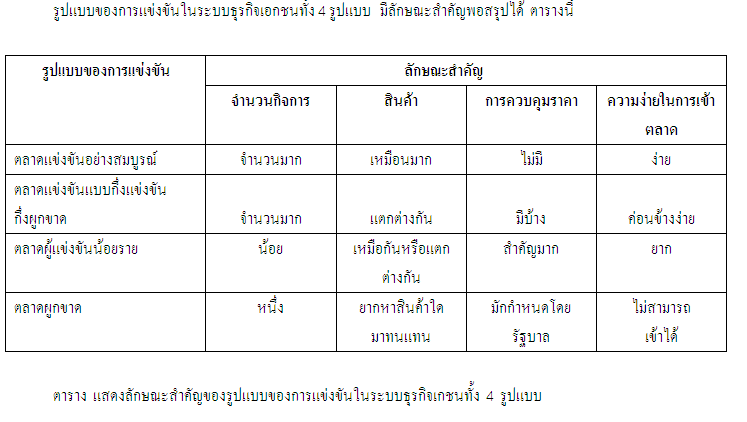